Pilot Internship Program: 
Project Overview
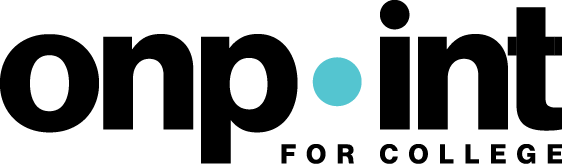 On Point for College piloted a paid internship program over the past year. 
Students were placed with employers that offered internships that were appropriate to their particular career paths and interests. 
The internships were offered over Winter Break, as well as during the Spring 2018 semester. 
The program would not have been possible without a significant team of partners. 
The internship stipends and staff time to coordinate the program was provided by the New York Department of State. 
Internship sites were employers in the public sector, nonprofit organizations, colleges, as well as small and medium sized for-profit businesses. 
A total of 28 students from On Point’s Syracuse and Utica offices were served through this project. 
As a result of their stellar performance during their internship placements, two of our students were offered jobs by the employers for whom they worked. 
One student was offered a full-time position with M & T Bank, to begin upon completion of his bachelor’s degree program in May 2018. 
The other student was offered a part-time position immediately with a local nonprofit that serves survivors of domestic violence, which she accepted while she goes to school to finish her associate’s degree. 
Another result of this successful pilot is that Onondaga County, CNY Works (local workforce development organization), Center State CEO (regional economic development agency), Upstate Minority Economic Alliance (Chamber of Commerce for minority- and women-owned businesses), and the City of Syracuse partnered with On Point to run a paid internship program for 70 students during the Summer of 2018. 
Funding for the student stipends is provided by Onondaga County, in conjunction with CNY Works.
Interns were placed with county departments, city departments, minority- and women-owned businesses and other for-profit companies, local hospitals, and nonprofit agencies.
Initial Pilot Internship Program: 
Winter Break 2018 Partnership Network
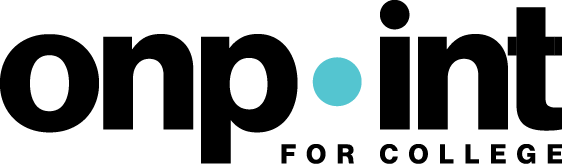 Upstate Minority Economic Alliance
Funding Partner
On Point for College (CBO)
Employer Partners
New York Department of State
Local nonprofit employers
Funds used for: 
- Internship stipends
 - Staff coordination
Local private employers
OPFC College Students
Key Project Points:
Application & Interview 
OPFC matching
OPFC administer program
28 college students placed
Over 20 employer hosts
Post experience survey
-  Enrolled in On Point for College
 -  Enrolled in college or recent grad
Expanded Pilot Internship Program: 
Summer 2018 Partnership Network
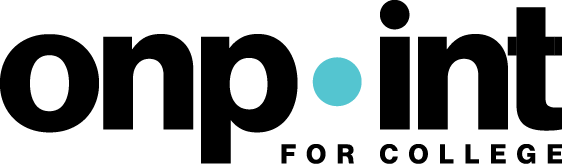 Upstate Minority Economic Alliance
CenterState CEO (regional economic development agency)
Funding Partners
City of Syracuse
On Point for College (CBO)
City of Syracuse
Local nonprofit employers
Onondaga County
Onondaga County
Local private employers
OPFC College Students
CNY Works (workforce development agency)
Employer Partners
Pilot Internship Program: 
Summer 2018 Program Activities
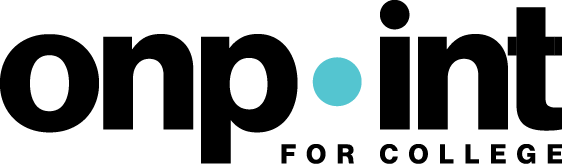 Recruitment of college students and recent graduates to participate in the summer employment program
Recruitment of employer hosts, including various departments of Onondaga County, the City of Syracuse, and private employers
Completion of Application Process – Participants
One-on-one phone or in-person interviews with eligible On Point for College participants
Completion of Application Process – Employers
In-person or phone interviews with potential employers to answer questions and discuss employer interests and skills need
Partner with appropriate Onondaga County and City of Syracuse personal responsible for identifying departments interested in hosting an intern
Selection of 70 intern participants in the summer employment program
On Point for College Career Services Project Manager, in coordination with appropriate Onondaga County and City of Syracuse personal, will match students and employer candidates based on interests and needs
Employer and Participant Placement
On Point for College will pair interns with various departments in Onondaga County and the City of Syracuse, as well as other local private employers that we have relationships with and whose work aligns with participants’ career interests.
Completion of the Intern and Employer Internship Agreement use to establish learning goals for the intern and anticipated results for the employer
Complete one employer site visit during the six week employment period
Intern Participant Enrichment
Networking and informational orientation for participants and employers
During the internship program students will complete three enrichment workshops. Examples include: Leveraging Your Internship, Career Action Planning, Top 10 LinkedIn Tips, Resume and Cover Letter Review
Program networking wrap-up for participants and employers
Administrative and Advising Support
New Hire Onboarding at On Point for College
Administration of timesheets and payroll processing
24 Hour hotline for participants and employers in case of emergency
Evaluation by employers and interns
Pilot Internship Program: 
Building Partner Relationships
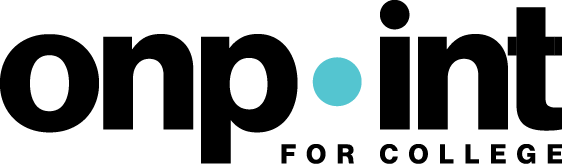 Existing Career Services Relationships
Advisory Council Members
Prior Internship & Employment Placements
On Point for College (CBO)
Existing On Point for College Relationships
Employers of Board of Directors
Prior Corporate Sponsors
Professional Contacts of OPFC Staff
Nonprofit service providers
New On Point for College Relationships
Referrals from the Upstate Minority Economic Alliance
Referrals from CenterState CEO
Referrals from the City of Syracuse
Referrals from Onondaga County
Share opportunity with United Way
Share opportunity with local foundations
Share opportunity with  human service network
Pilot Internship Program: 
Maintaining Partner Relationships
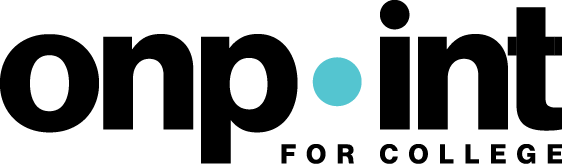